ГIяхIмадхан Абу-Бакар
1931 -1991
Тема: «Пат1имат Жамавла
 мерличир. Жамав вебшни.
Мурад: Ишбарх1и нуша тянишдирех1е ца гьат1и дарган хьунул адамла ях1-ламусличила гъайбик1уси поветьла бут1аличил, хьунул адамли барибси гьунарличила.
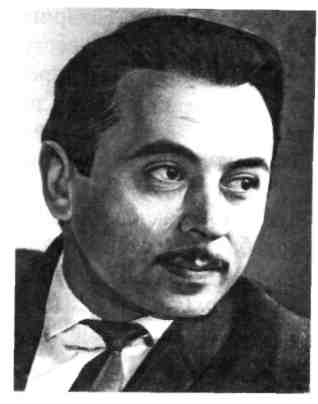 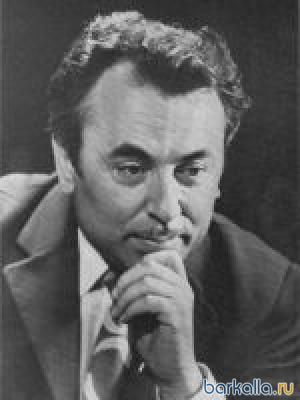 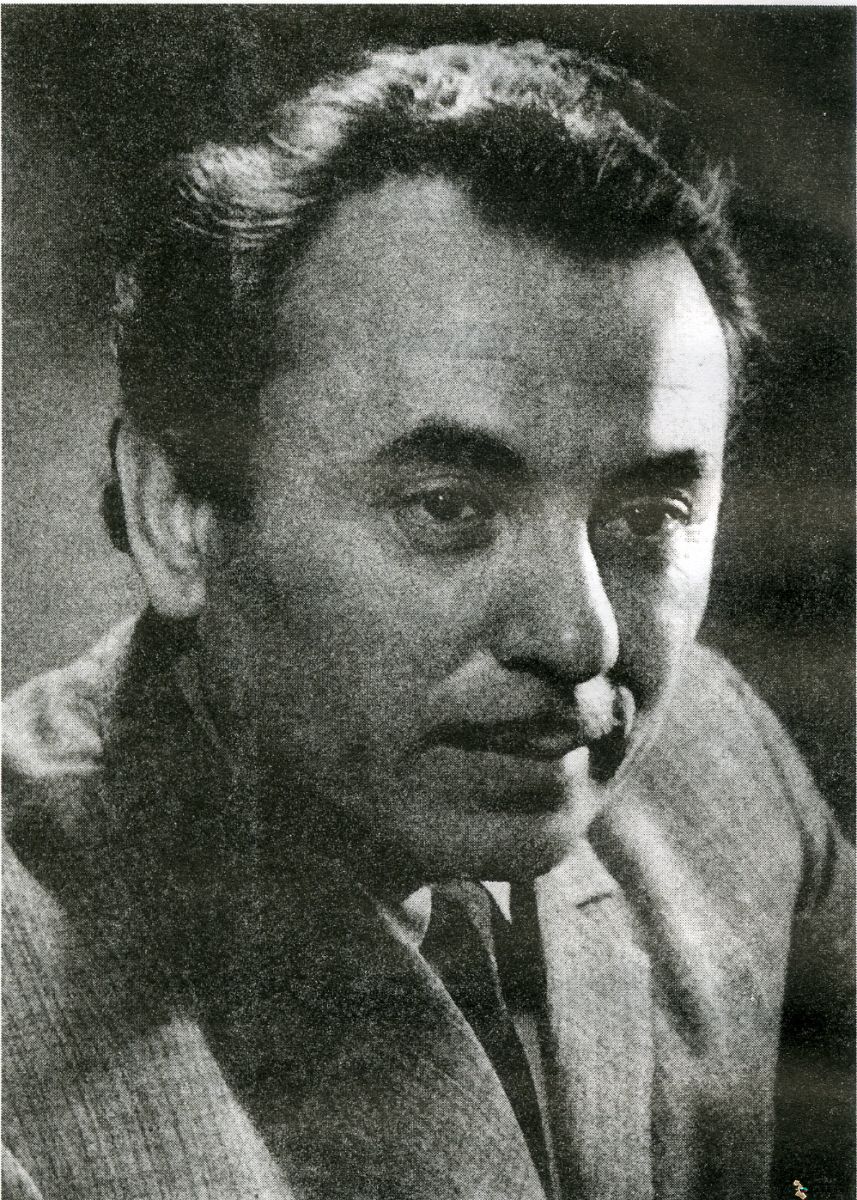 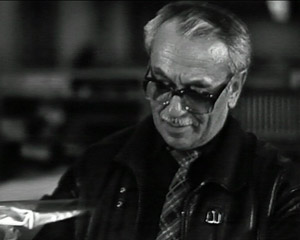 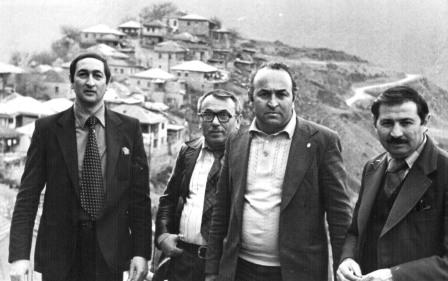 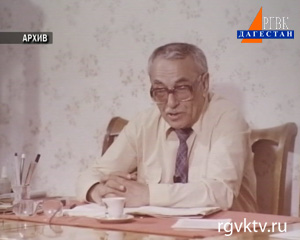 «Дурзам  буреба ах1ен» 
бик1уси  дугьбала цалабик. 
Мурт  илкьяйда бик1ара? 
Сен?
Баргая
 «Дяг1ли  шят1ъиб» бик1уси 
дугьбала цалабик. 
Ил мяг1на гьарсив, чехибсив?
Х1ейги даршал къуруш,
 диги даршал гьалмагъ.
- Х1у вебк1и, гьалмагъ верцахъа.
Гьалмагъ къияндешлизив    
вирар валуси.
Къиянти дугьбачилси х1янчи барни:
Кашарти – маза-мас дик1уси дирхъгъуна яра    
фермагъуна хъали (мер).
К1ант1идеш – слабость, усалдеш.
Къиликъ – адамла хасият (черта характера)
Баркалла       дарслис!  Г|ях|ли калена!